Huqi A, Guarini G, Morrone D, Marzilli M
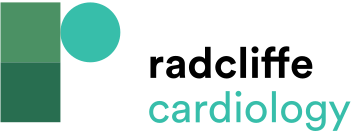 Figure 1: Management Pathway of Angina Patients Including Strategies for Early Identification of Probable Persistent Ischaemia
Citation: European Cardiology Review 2016;11(2):85–9
https://doi.org/10.15420/ecr.2016:27:2
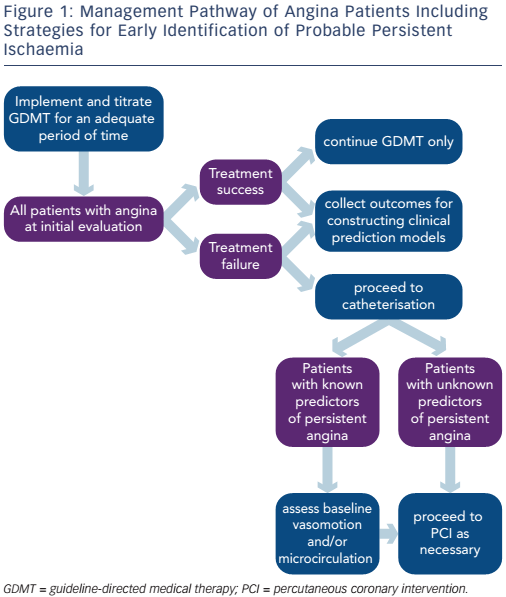